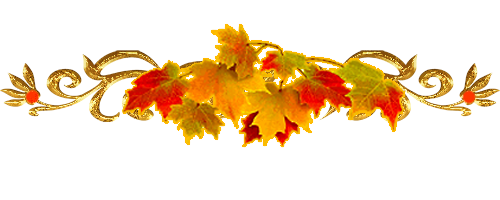 Осень  в  гости  просим
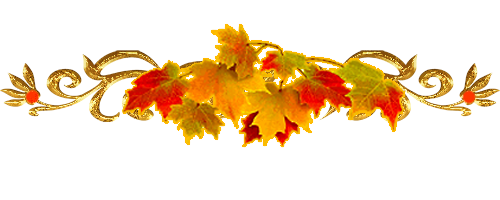 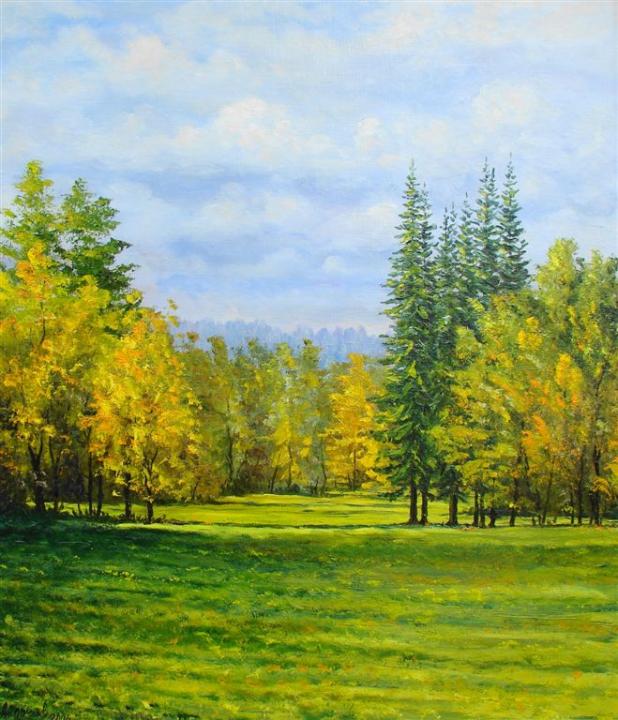 Вот и закончилось жаркое лето. На смену ему пришла Осень! Это дивная пора!
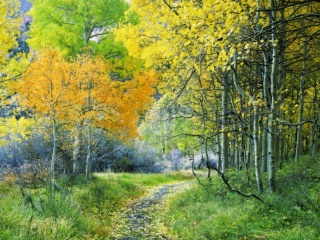 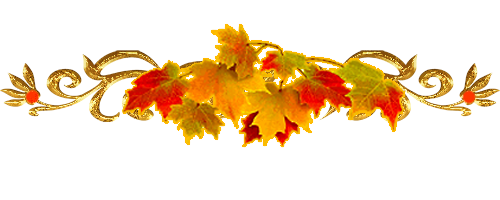 С наступлением осени листья на деревьях  становятся разноцветными: жёлтыми, красными, оранжевыми. Травы на полях и лугах высыхают и желтеют.
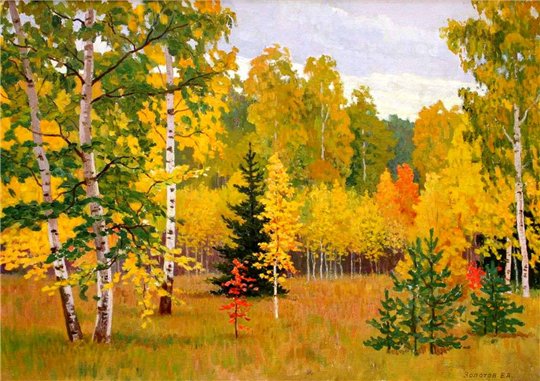 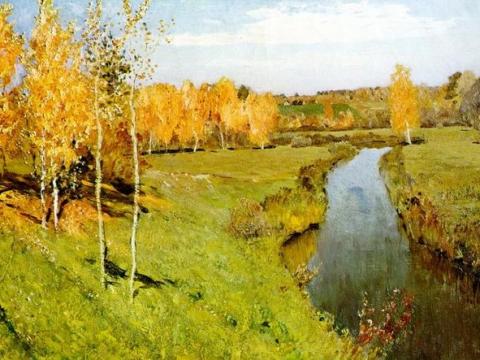 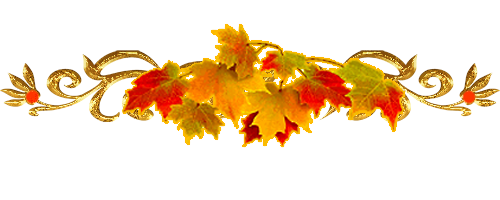 На деревьях висят желтые  листочки, как золотые монетки. Этот период осени называют «золотой осенью».
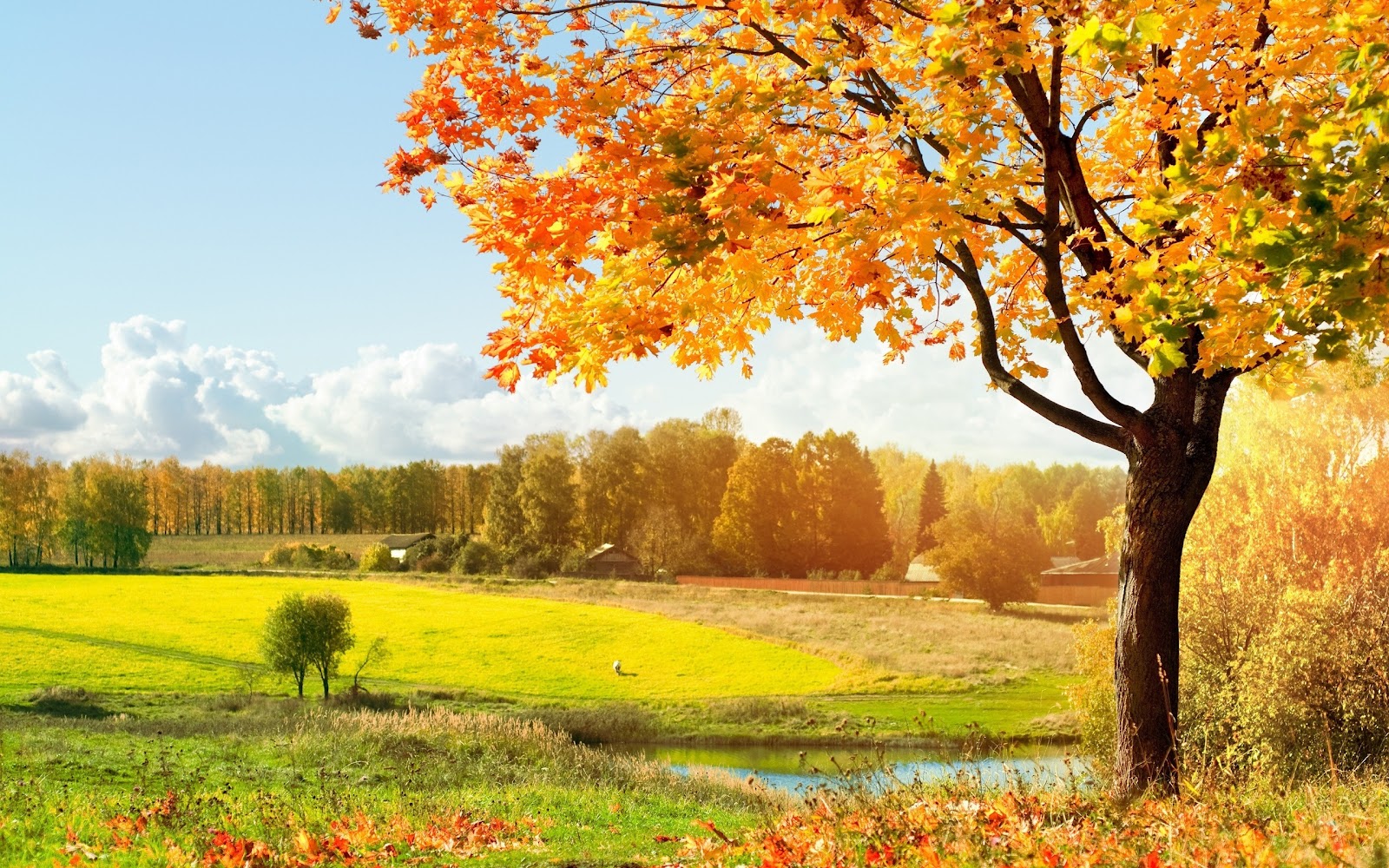 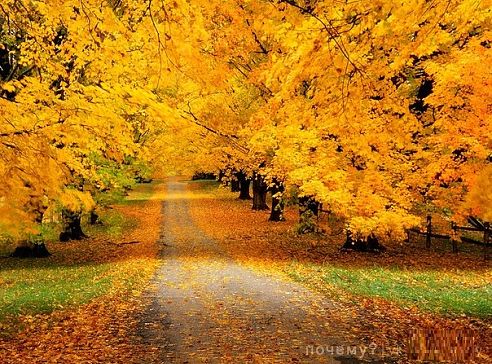 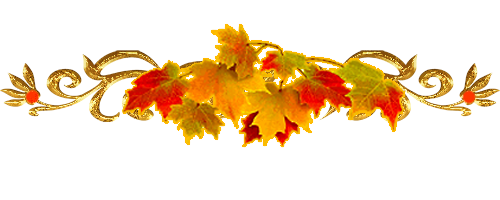 Солнце уже не греет. Дни становятся короче, а ночи длиннее. Начинается пора листопада.
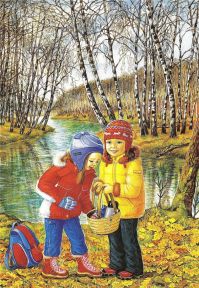 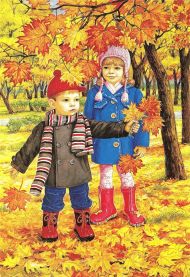 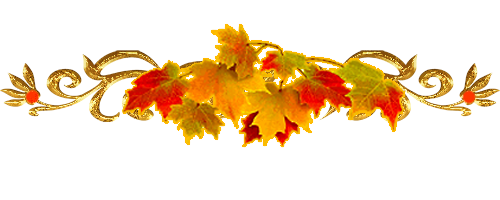 Часто идут холодные, затяжные, моросящие дожди. Небо затянуто тучами.
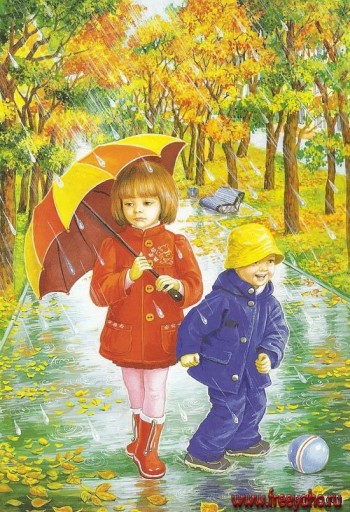 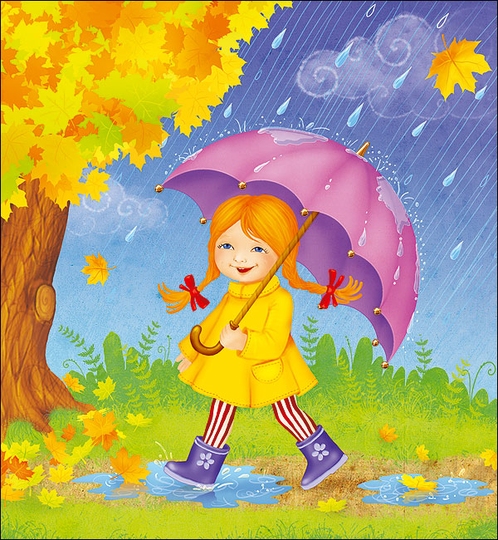 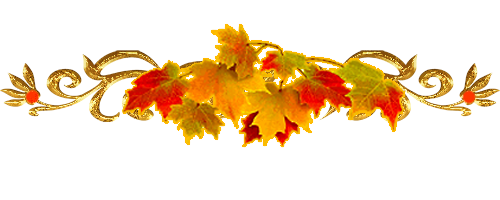 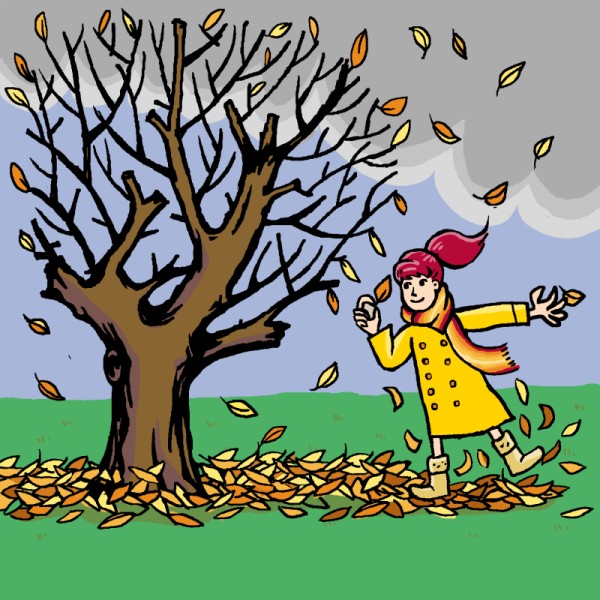 Дуют холодные порывистые ветры, которые срывают последние листочки с деревьев.
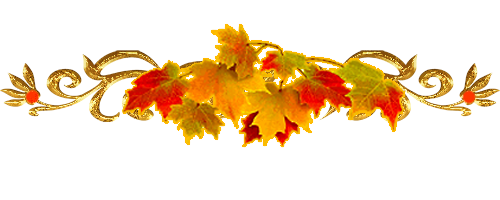 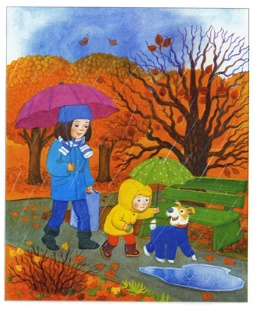 Люди надевают тёплую одежду: шапки, шарфы, утеплённые куртки , на ножки обувают сапожки.
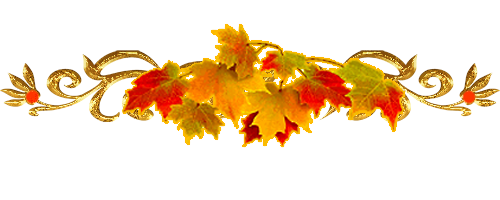 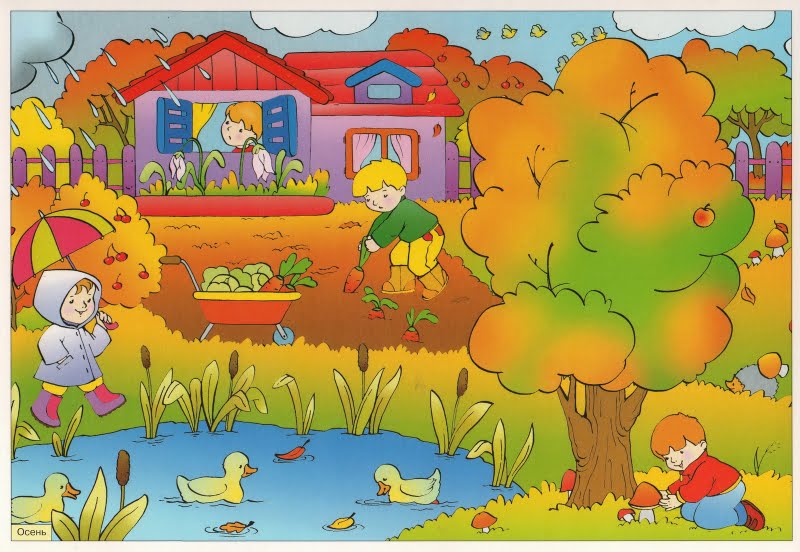 Осенью у людей много работы. В огородах и полях собирают урожай овощей.
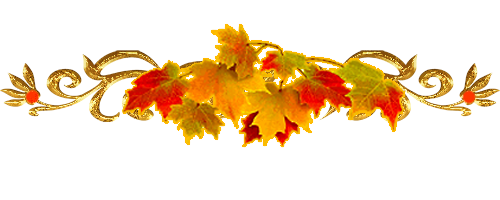 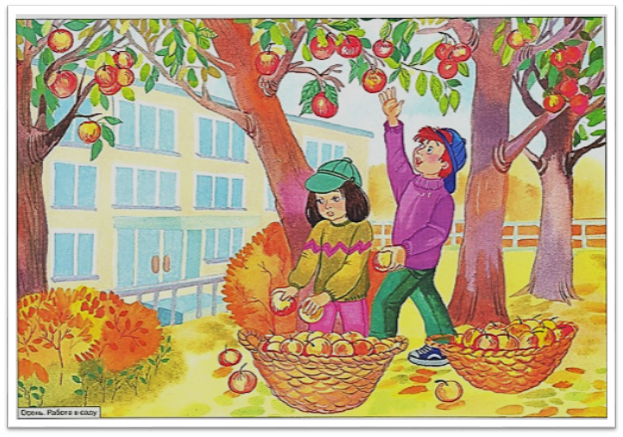 А в садах собирают урожай фруктов.
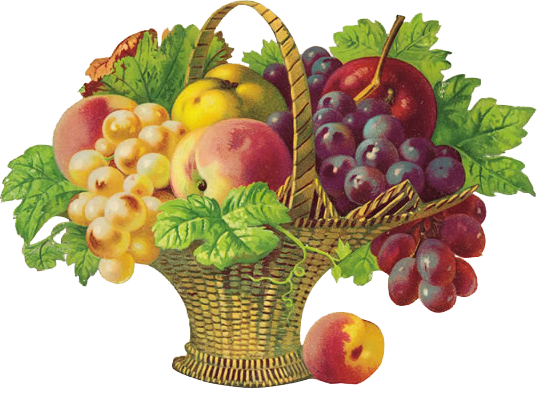 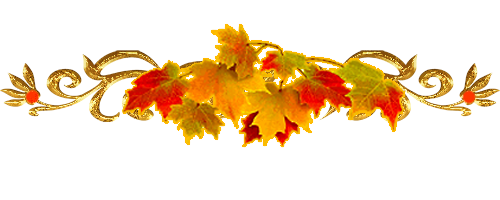 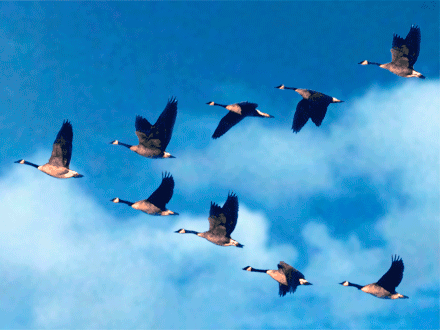 С наступлением холодов насекомых становится всё меньше и меньше. Птицы собираются в стаи и улетают в тёплые края.
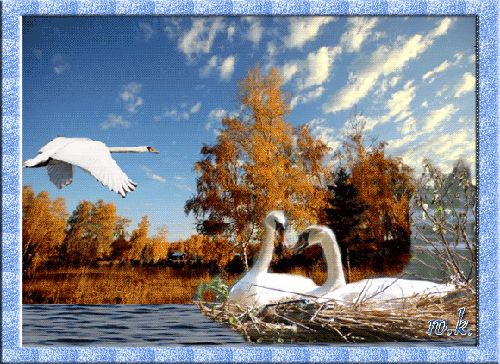 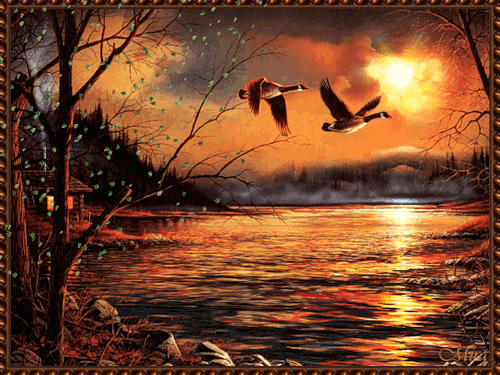 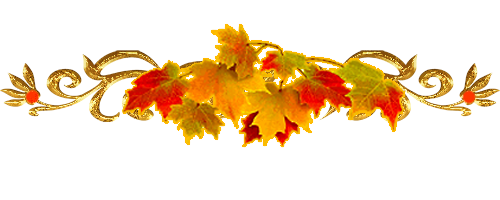 Звери готовятся к зиме. Делают запасы, Строят и утепляют свои жилища. Меняют летние шубки на зимние, которые пушистее и теплее.
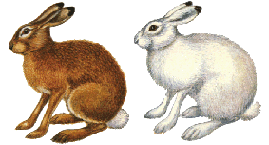 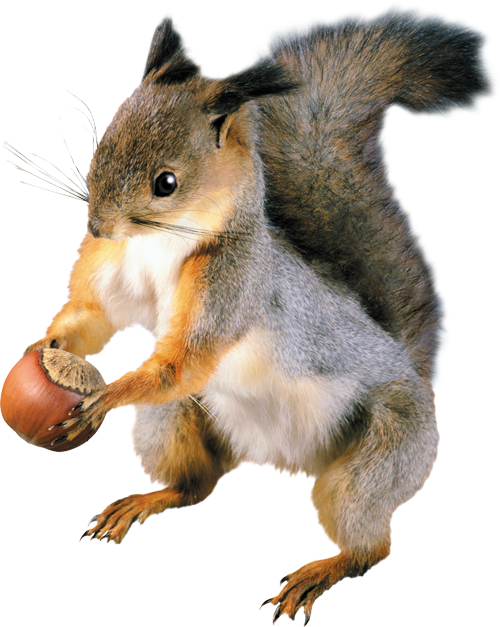 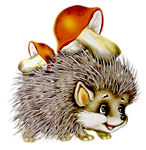 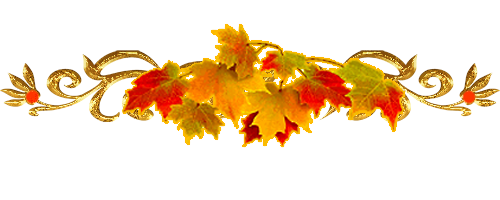 Что нам осень принесла ?
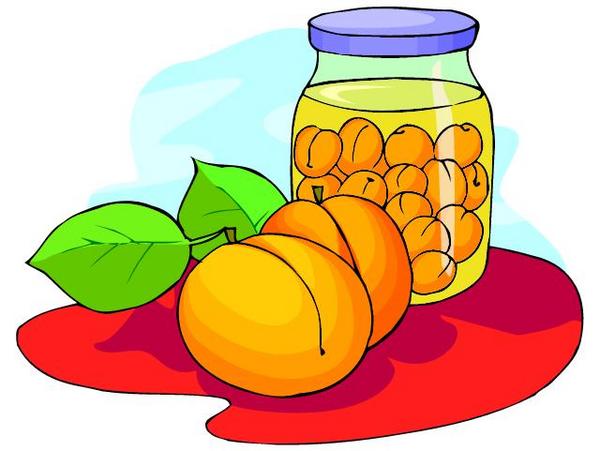 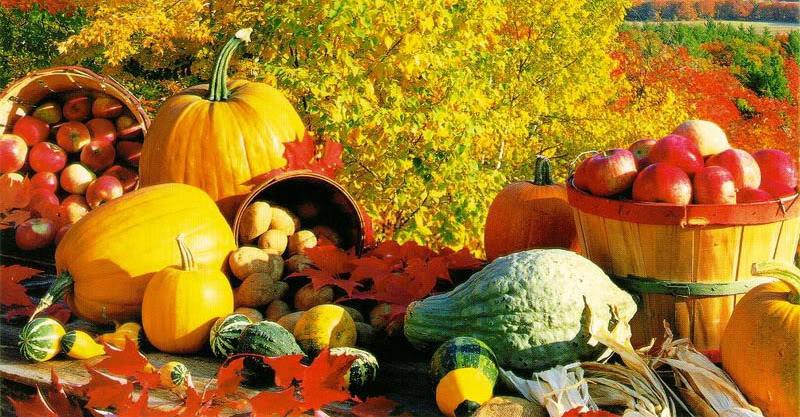 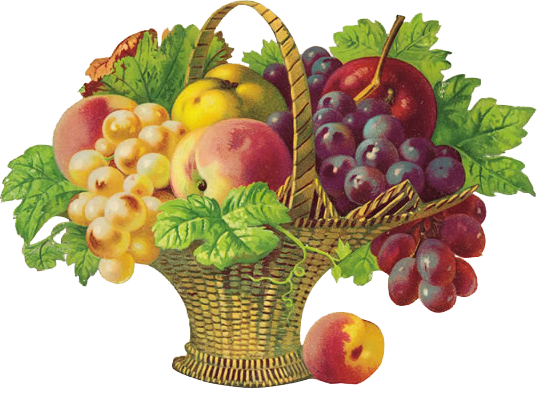 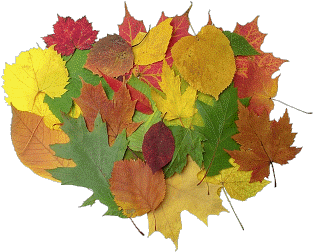 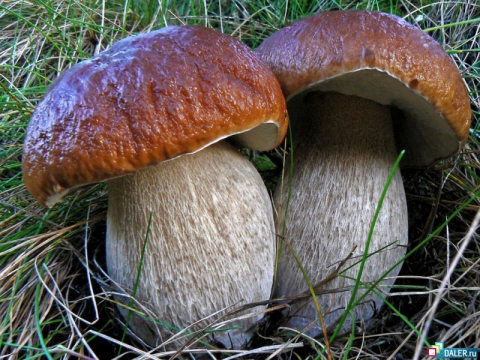 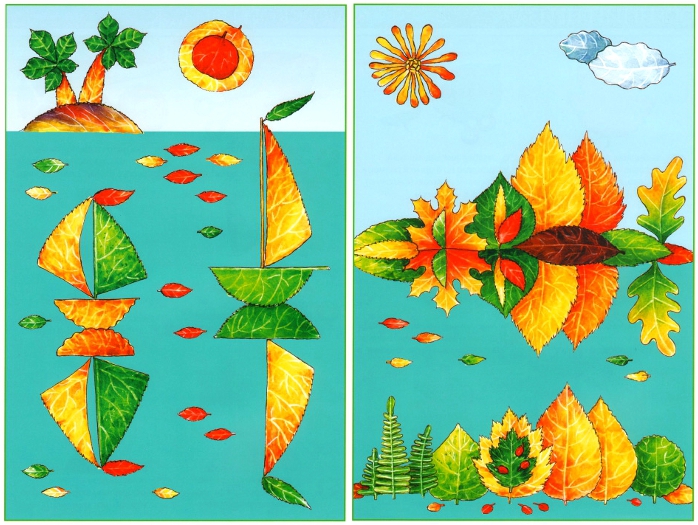 А вот так мы можем поиграть с осенними листочками.
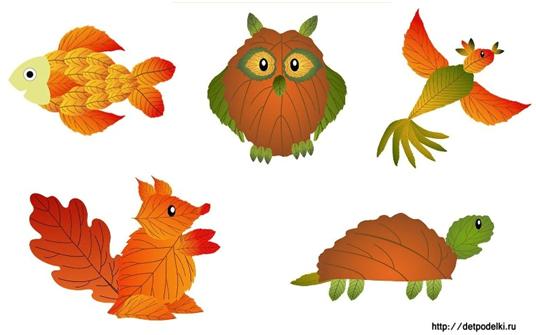 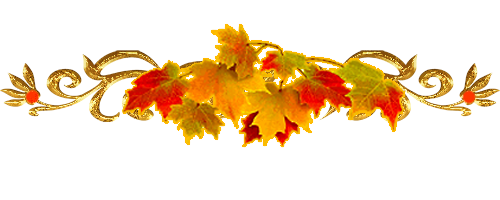 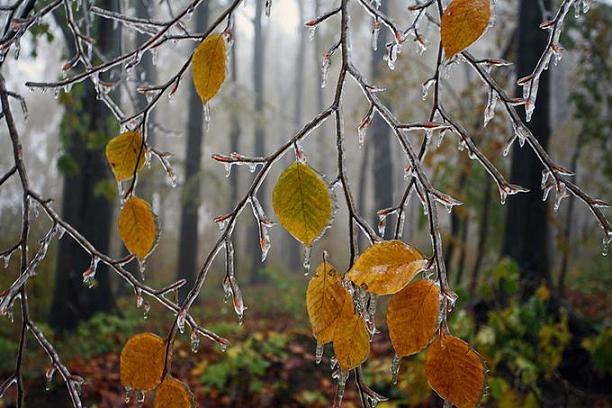 Далее наступает поздняя осень. По ночам бывают заморозки.
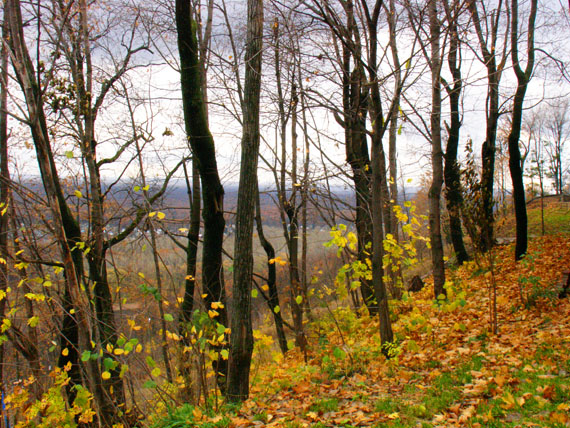 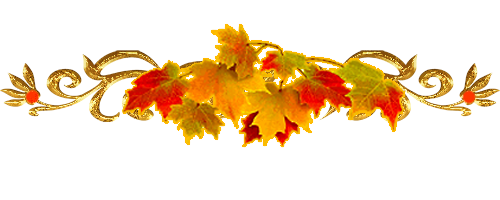 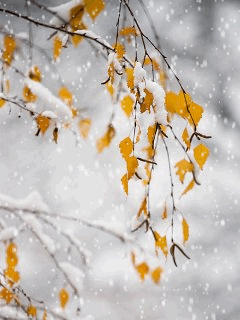 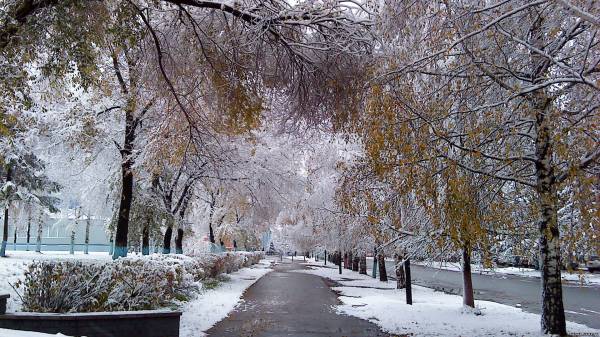 Лужи покрываются льдом. Летят первые снежинки. Иногда случаются и настоящие снегопады.
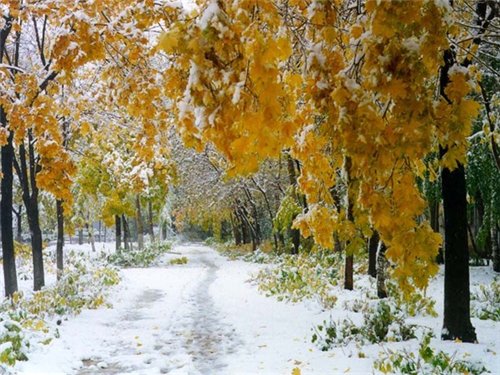 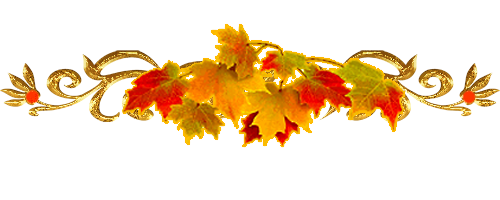 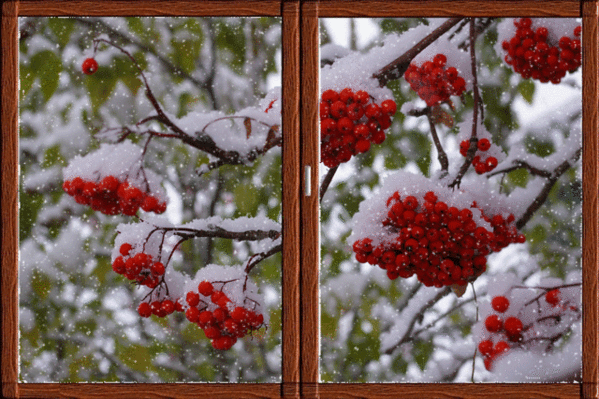 Первый снег быстро растает, а потом опять выпадет. Вот так постепенно приближается следующие время года – зима.
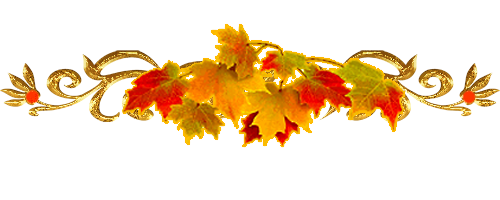 СПАСИБО  ЗА  ВНИМАНИЕ!
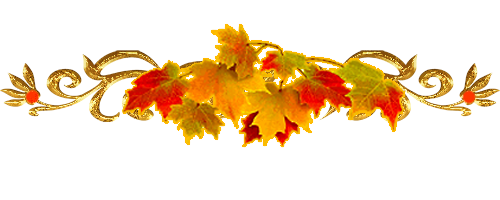